2 bức tranh này em liên tưởng đến 2 bài TĐN nào đã học. Giới thiệu bài mới
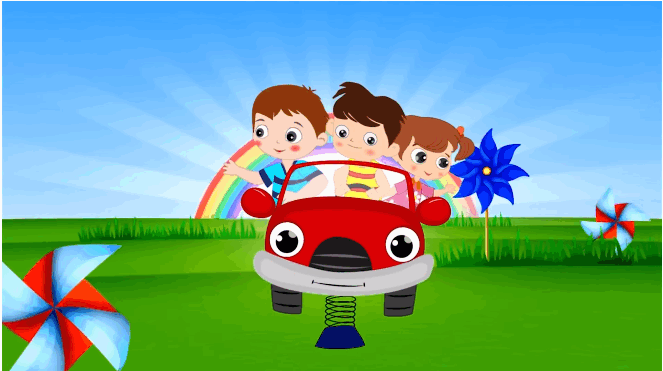 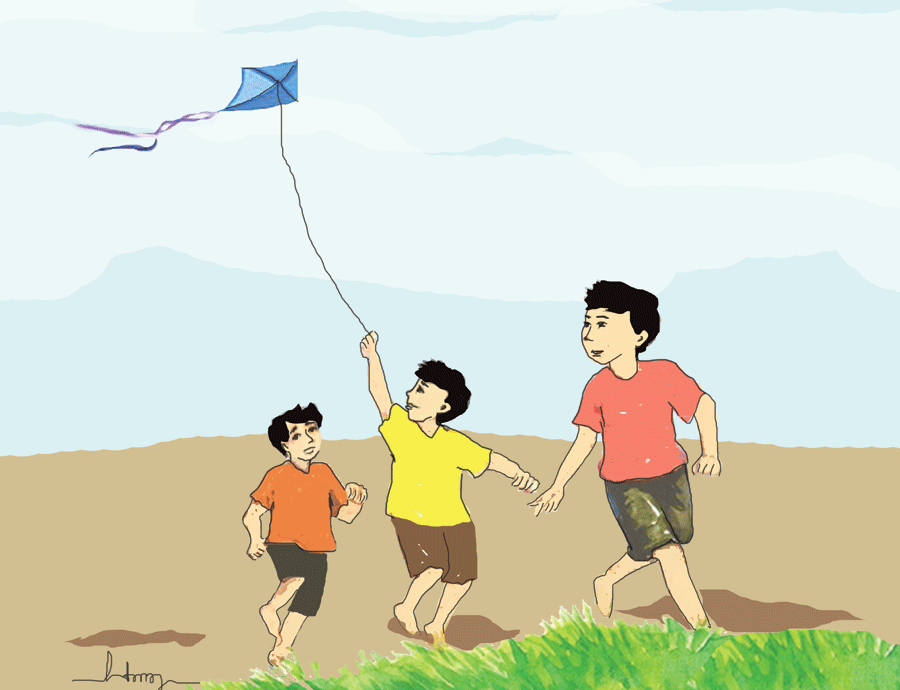 Tiết 31
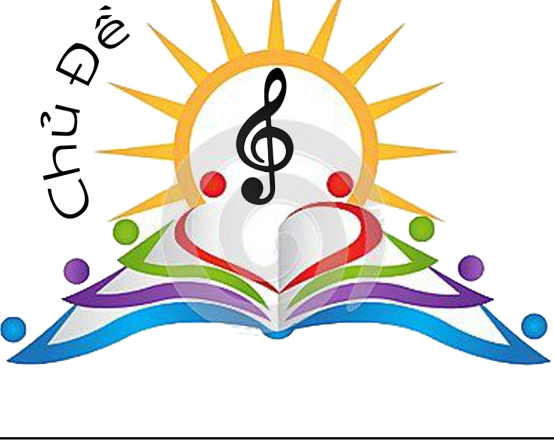 + ÔN TẬP TĐN SỐ 7, 8
+ NGHE NHẠC
CHÀO MÙA HẠ
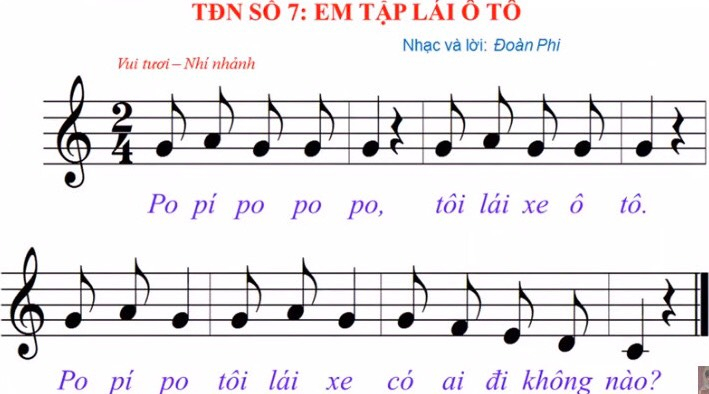 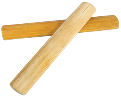 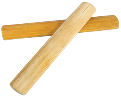 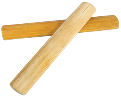 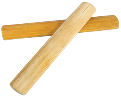 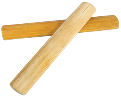 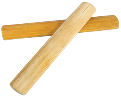 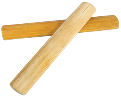 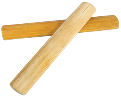 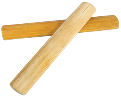 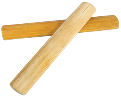 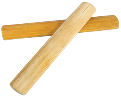 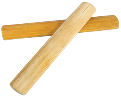 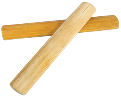 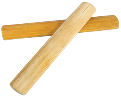 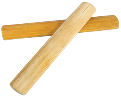 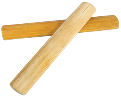 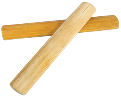 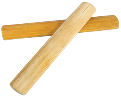 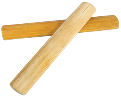 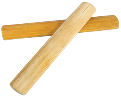 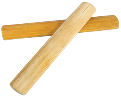 HD ĐỌC NHẠC-NGHÉP LỜI GÕ ĐÊM THEO TIÊT TẤU BẰNG NHẠC CỤ THANH PHÁCH
DÃY 2
DÃY 1
LẦN 1 ĐỌC NHAC
GÕ THEO TIẾT TẤU
GÕ THEO TIẾT TẤU
LẦN 2 NGHÉP LỜI
Đổi ngược lại
Ôn Tập Đọc Nhạc: TĐN số 8
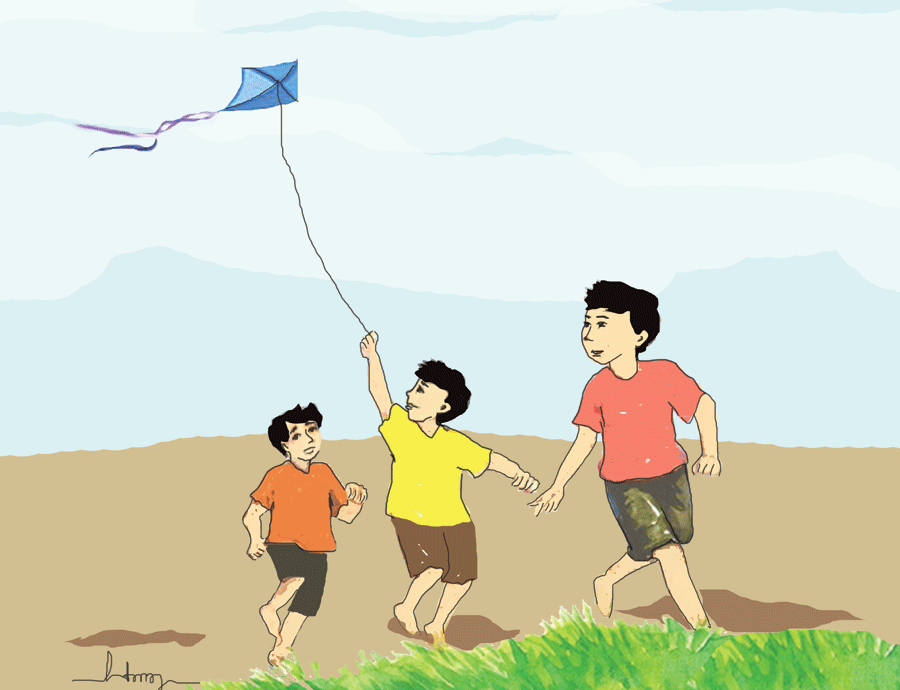 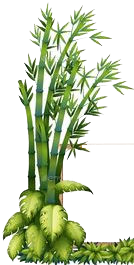 Giới thiệu lại Bài TĐN chia làm 2 câu, viết ở nhịp ¾. Tác giả cuốn sách biên soạn
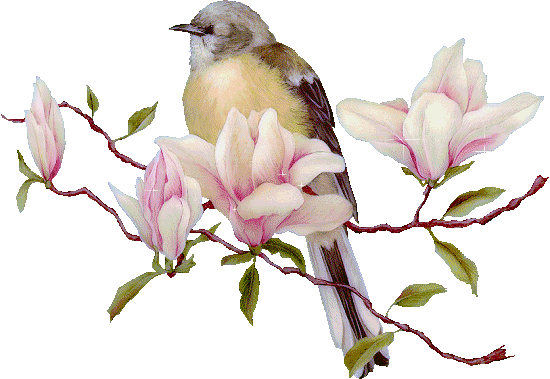 MÂY CHIỀU
GÕ THEO TIẾT TẤU
Vừa phải, nhịp nhàng
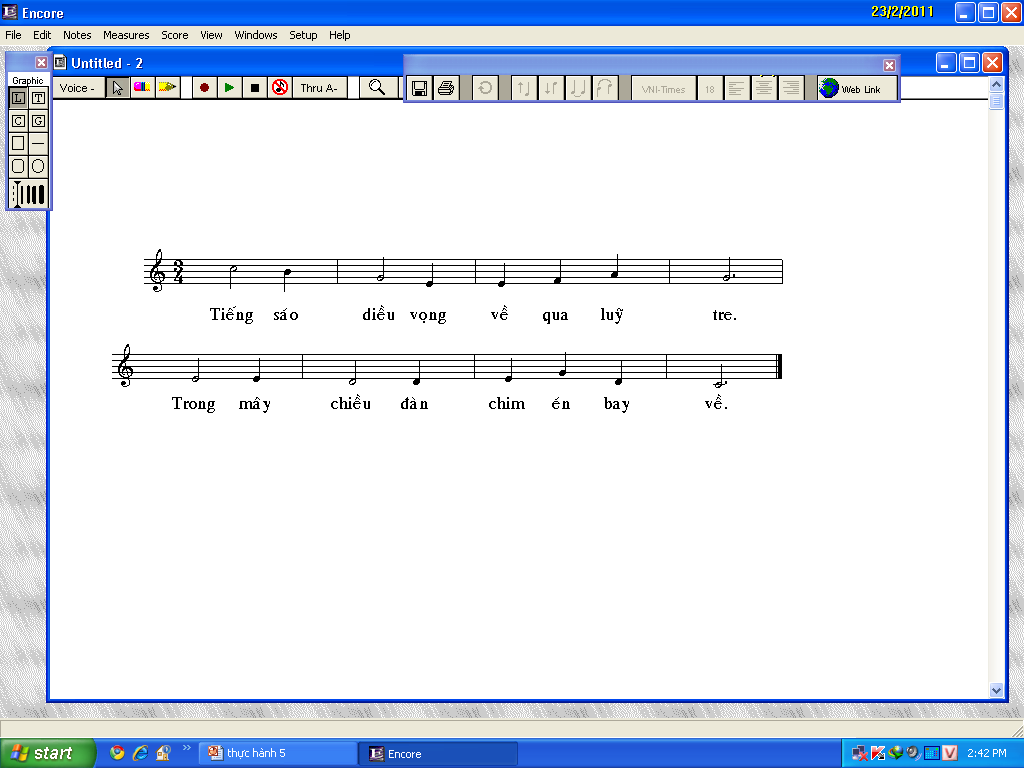 CÂU 1
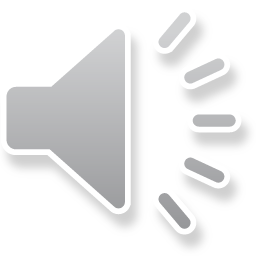 CÂU 2
Hoạt động thực hành ,luyện tập:
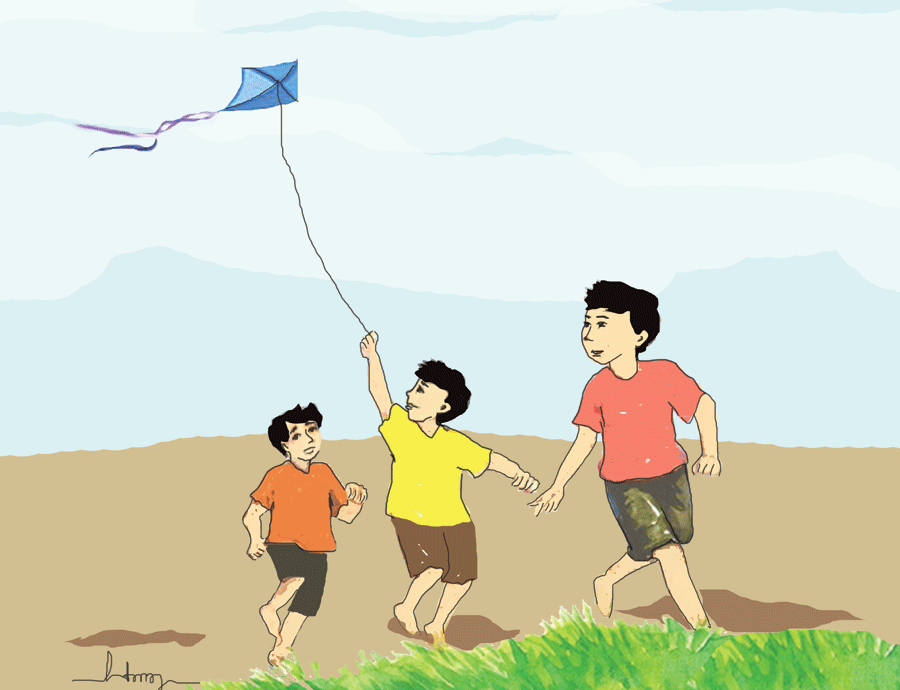 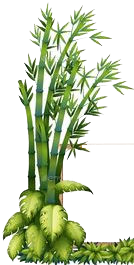 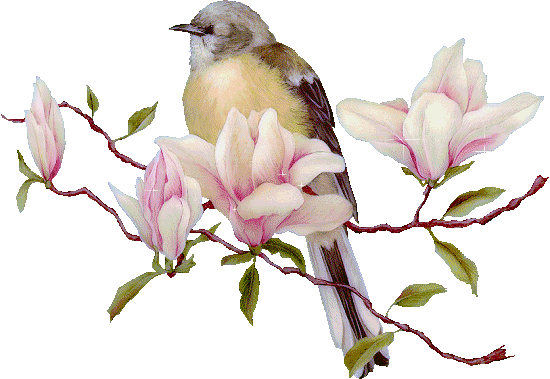 -Luyện cao độ- gọi 1,2 bạn gõ ôn lại tiết tấu
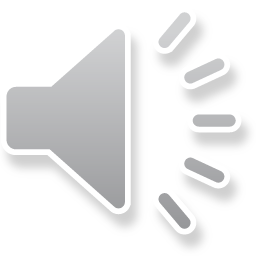 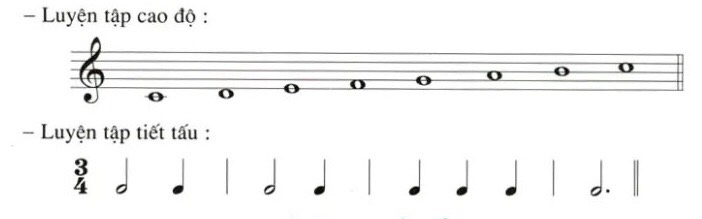 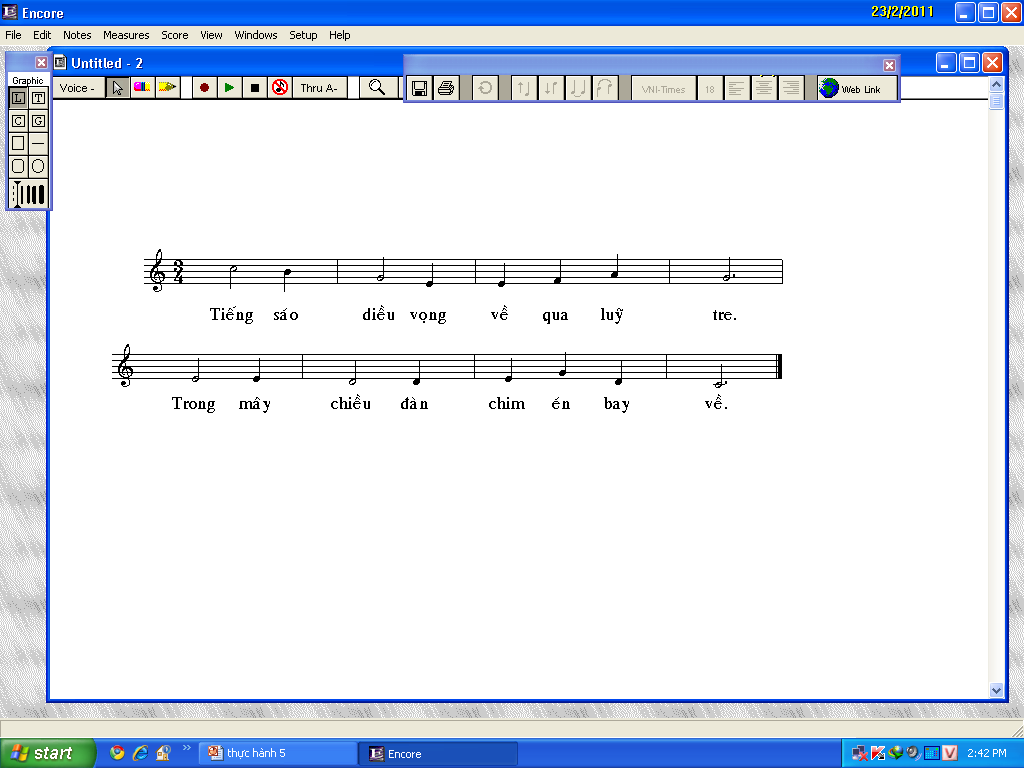 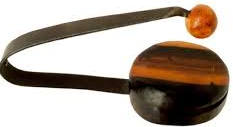 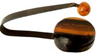 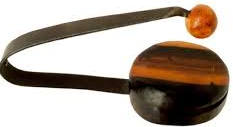 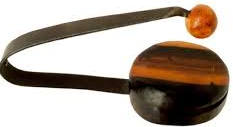 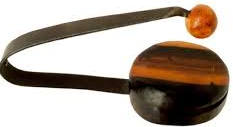 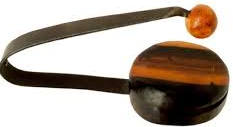 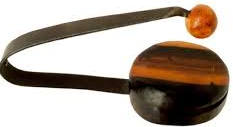 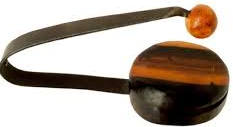 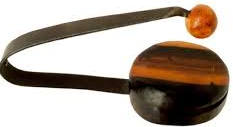 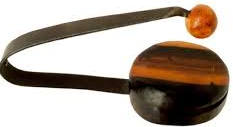 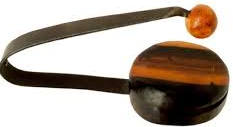 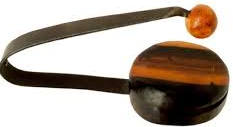 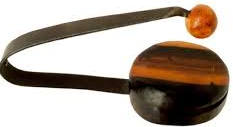 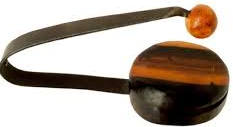 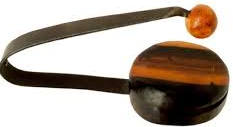 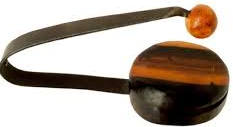 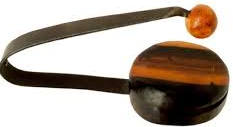 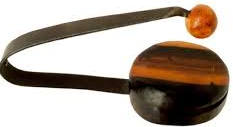 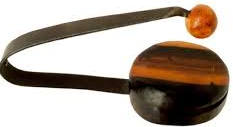 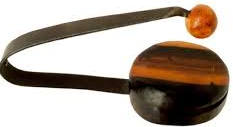 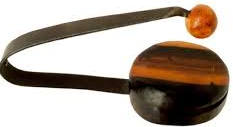 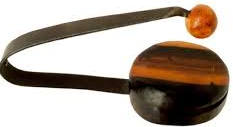 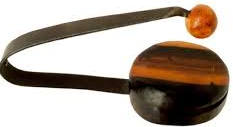 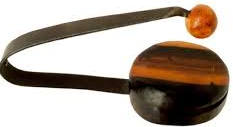 Đọc nhạc, ngép lời kết hợp gõ đệm thep phách bằng nhạc cụ Songloan
Vận dụng-sáng tạo:
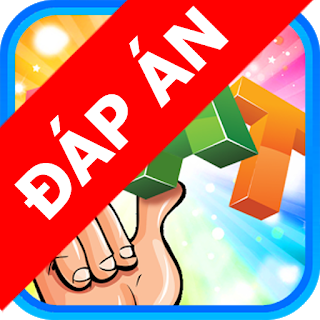 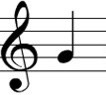 NỐT RÊ ĐEN
NỐT  SOL ĐEN
NỐT PHA TRÒN
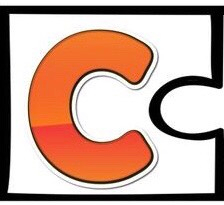 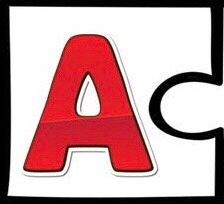 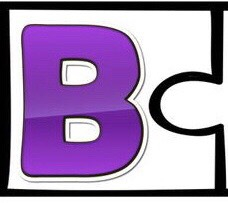 Trò chơi: Xem nốt nhạc trên khuông nhạc đọc tên hình nốt nhạc và tên nốt
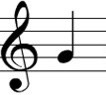 NỐT  SOL ĐEN
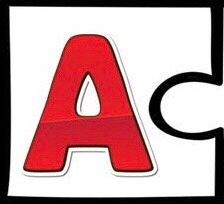 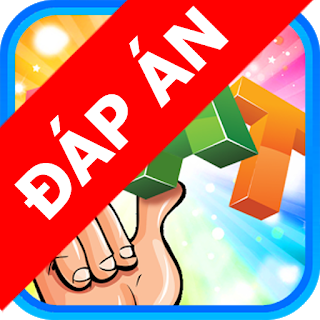 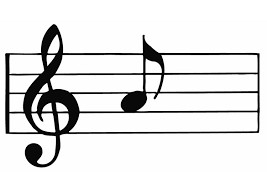 NỐT  RÊ TRÒN
NỐT LA ĐƠN
NỐT LA TRẮNG
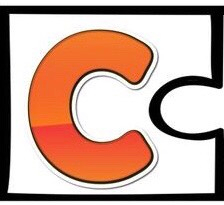 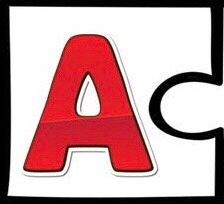 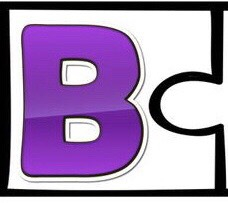 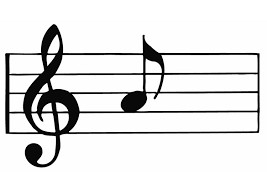 NỐT LA ĐƠN
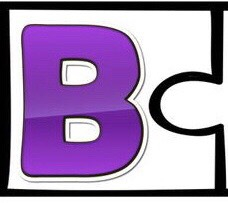 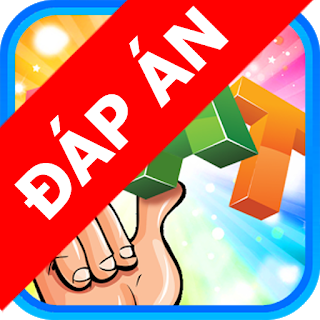 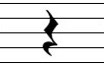 DẤU LẶNG ĐEN
DẤU LẶNG TRẮNG
DẤU LẶNG ĐƠN
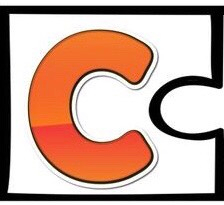 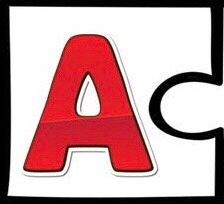 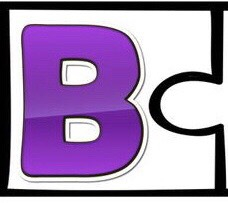 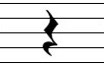 DẤU LẶNG ĐEN
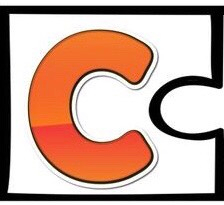 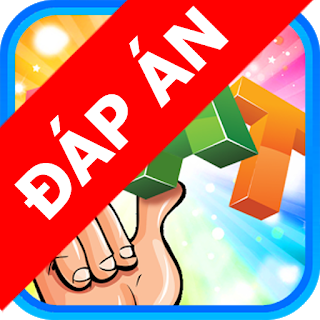 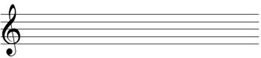 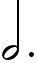 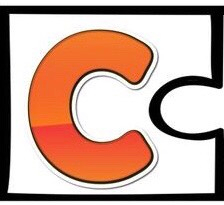 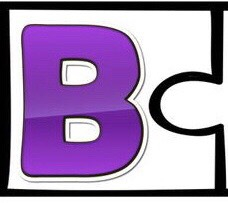 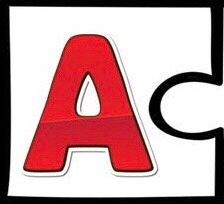 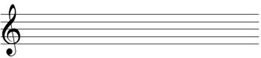 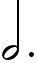 NỐT SOL CHẤM RÔI
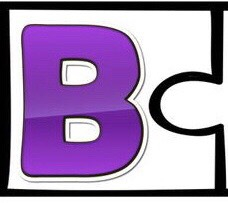 2. NỘI DUNG NGHE NHẠC
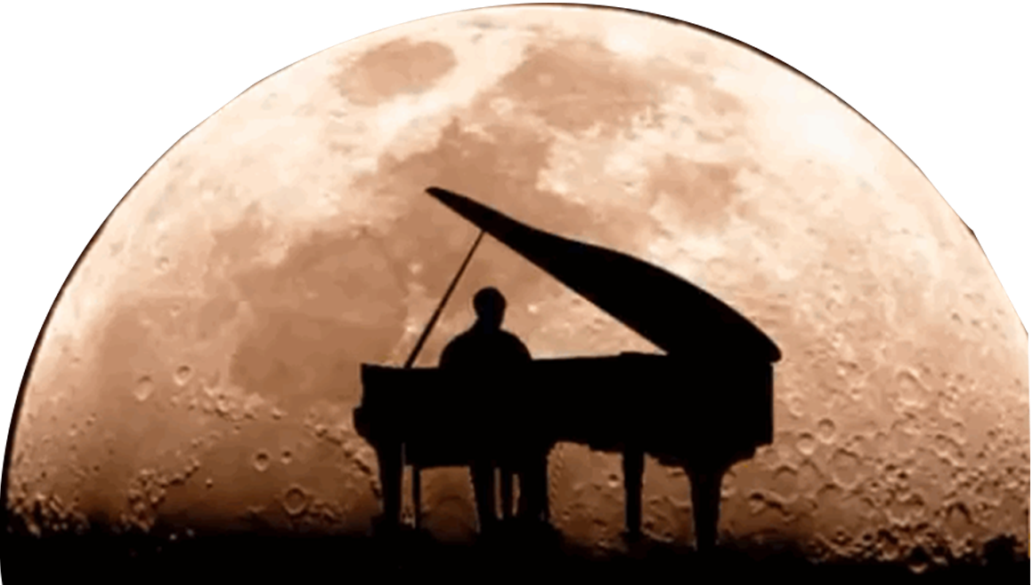 HĐ TÌM HIỂU-KHÁM PHÁ
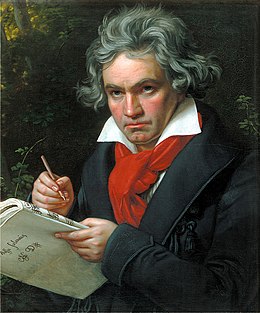 BÐt-t«-ven lµ nh¹c sü thiªn tµi ng­êi ®øc, sinh n¨m 1770 vµ mÊt n¨m 1827. ¤ng ®­îc ®¸nh gi¸ lµ mét trong nh÷ng nh¹c sü xuÊt s¾c nhÊt trong lÞch sö ©m nh¹c thÕ giíi. Bản SONAT ÁNH TRĂNG là một trong rất nhiều tác phẩm của ông
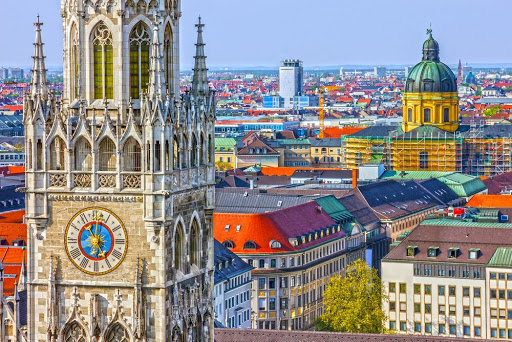 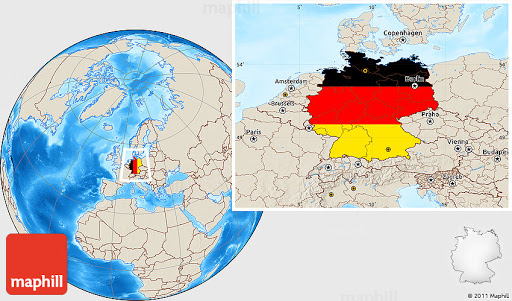 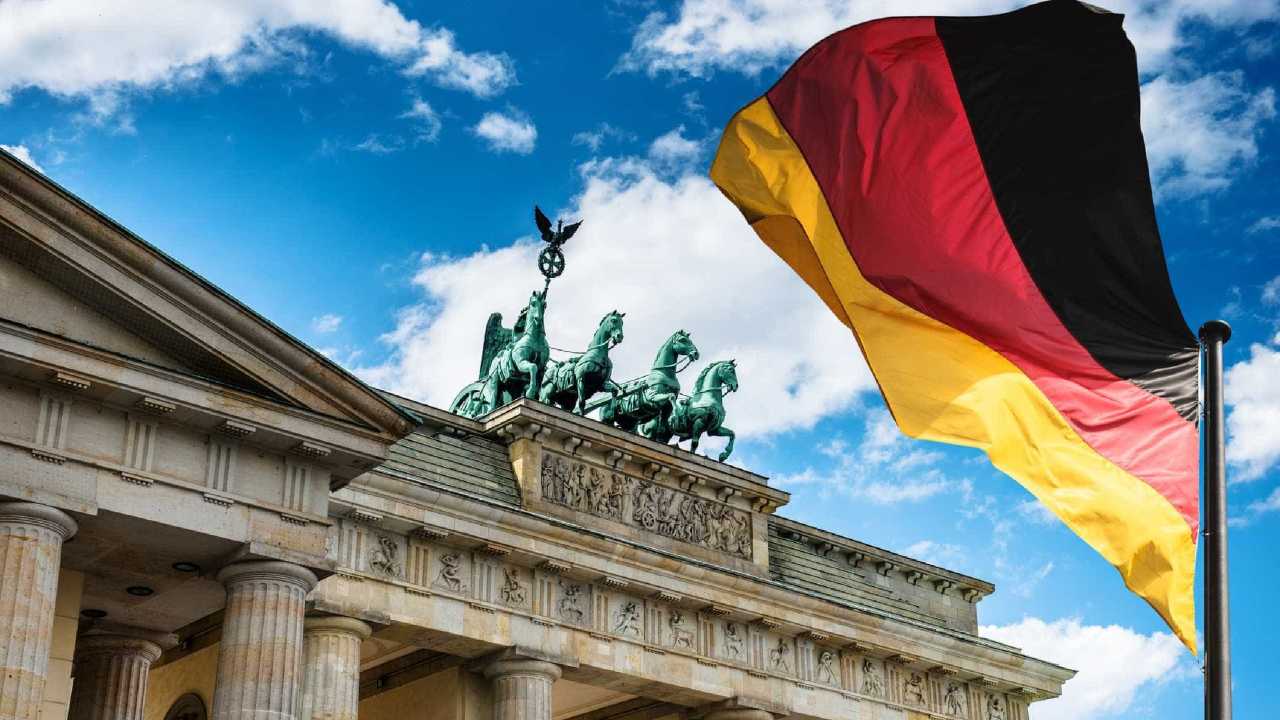 - Giới thiệu về nước ĐỨC
SÔ-NÁT ÁNH TRĂNG
HĐ THỰC HÀNH -LUYỆN TẬP
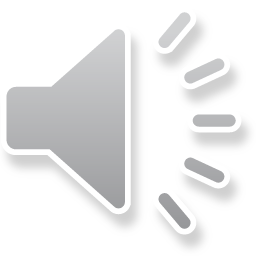 BÉT-TÔ-VEN
Bản sonata-ÁNH TRĂNG viết cho đàn PIANO số 14 op. 27 No. 2 của  Beethoven vào năm 1801
- Hs nghe nhạc
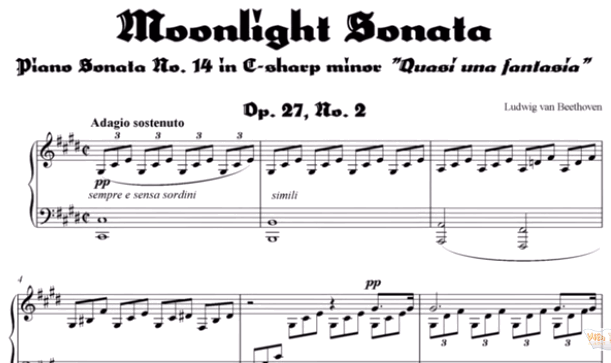 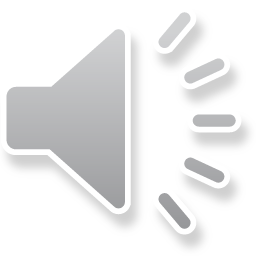 Hỏi giai điệu bản Sonat- Ánh trăng có giai điệu như thế nào, tốc độ của bài nhanh hay chậm…HS nghe lại lần nữa
HĐ VẬN DỤNG-SÁNG TẠO
1
2
3
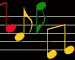 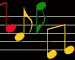 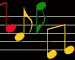 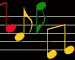 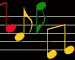 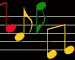 HĐ THỰC HÀNH -LUYỆN TẬP
Câu 1: Bét-tô-ven là nhạc sĩ nước nào?
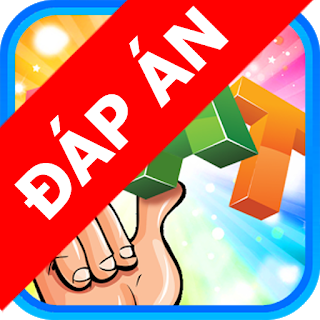 Đáp án Câu 1: Bét-tô-ven là nhạc sĩ nước Đức
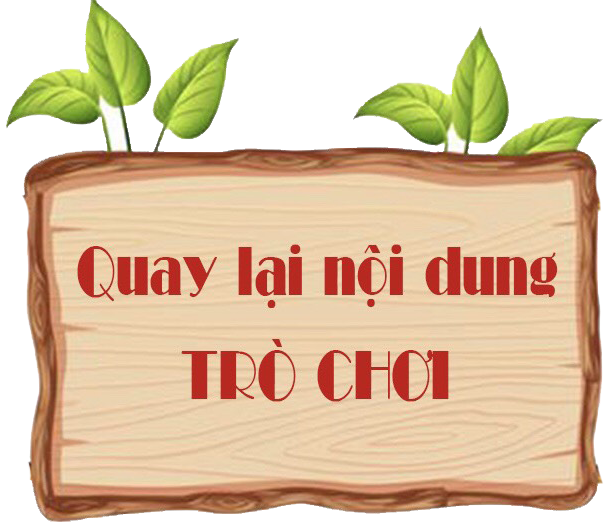 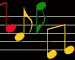 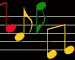 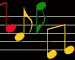 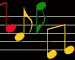 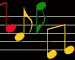 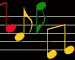 Câu 2: Nhạc sĩ Bét-tô-ven sinh năm nào 
và mất năm nào?
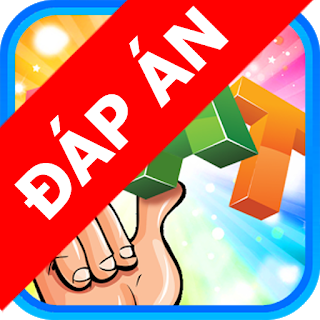 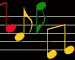 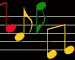 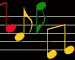 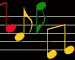 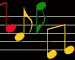 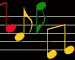 Đáp án câu 2: Ông sinh 1770-1827
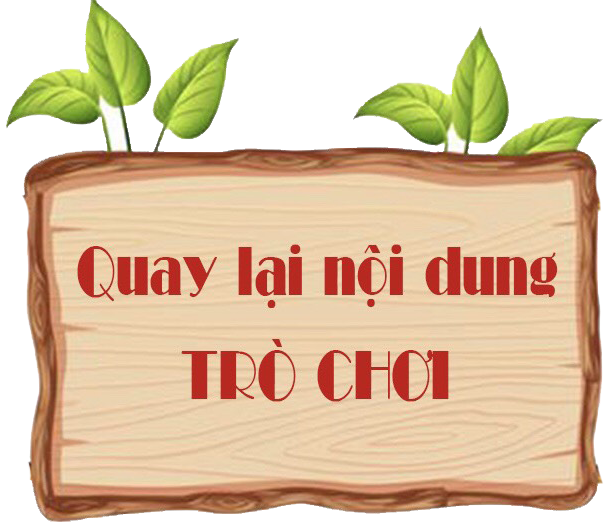 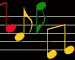 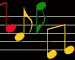 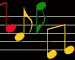 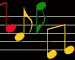 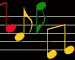 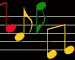 CÂU 3: Bản SONAT-ÁNH TRĂNG sáng tác năm nào?
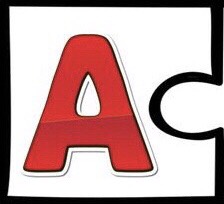 1810
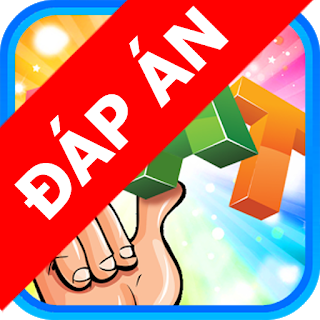 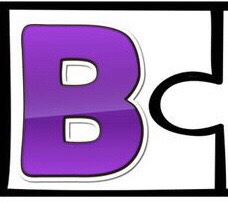 1801
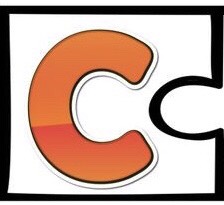 1910
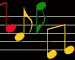 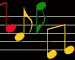 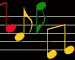 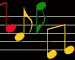 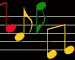 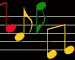 ĐÁP ÁN CÂU 3:
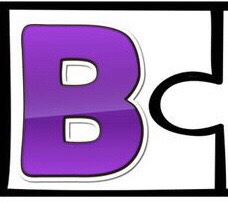 1801
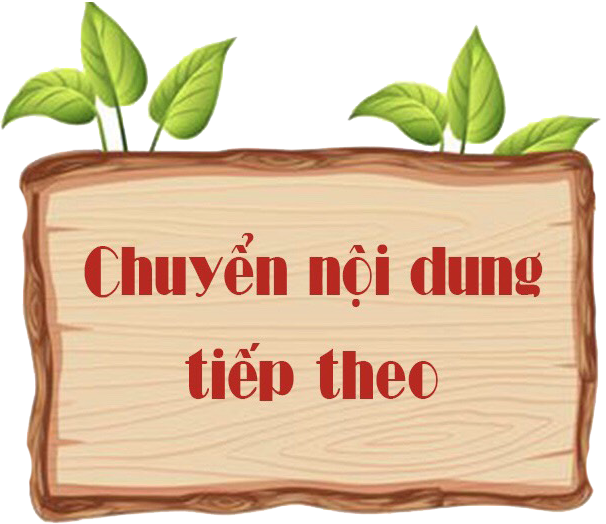 Chúc thầy cô mạnh khỏe,các bạn HS chăm ngoan học giỏi
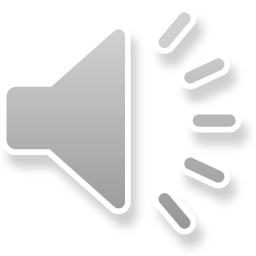